CS1010: Programming Methodology
UNIT 23
Searching
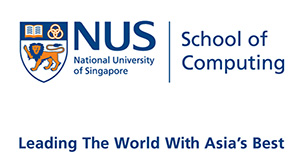 © NUS
Unit23 - 2
Unit 23: Searching
Searching
Linear Search
Binary Search
© NUS
Unit23 - 3
Searching
A common task that we carry out without much thought everyday.
Searching for a location in a map
Searching for the contact of a particular person
Searching for a nice picture for your project report
Searching for a research paper required in your course

Problem statement:
Given a list of n items and a search key q, return the position of q in the list if it exists.
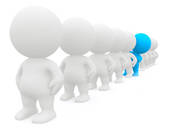 © NUS
Unit23 - 4
Linear Search
Also known as Sequential Search
Idea: Search the list from one end to the other end in linear progression.
Algorithm:
Example: Search for 24 in this list
87   12   51   9    24   63
// Search for key in list A with n items
linear_search(n, list, q) 
{
	for i = 0 to n-1 
  		if listi is q then report i
}
Return 4
no
no
no
no
yes!
What to report if key is not found?
Aim for a clean design
© NUS
Unit23 - 5
Linear Search
long search(long n, const long list[n], long q) {
  for (long i = 0; i < n; i += 1) {
    if (list[i] == q) {
      return i;
  }
  return -1;
}
What if array contains duplicate values of the key?
Index of the first element found will be returned.
© NUS
Unit23 - 6
Linear Search
For an array with n elements, what is the worst case (that requires most comparisons) for Linear search?
When the key does not exist in the array. 

What is the number of comparisons in the worst case?
n comparisons.
© NUS
Unit23 - 7
Binary Search
What if the list is sorted before-hand?
We will be able to make use of the Binary Search algorithm, which takes O(log n) time!

The organization of data affects the choice of algorithm. 
More of this in the later modules
© NUS
Unit23 - 8
Binary Search
The Binary Search algorithm
Look for the key in the middle position of the list.  Either of the following 2 cases happens:
If the key is smaller than the middle element, “discard” the right half of the list and repeat the process.
If the key is greater than the middle element, “discard” the left half of the list and repeat the process.
Terminating condition: when the key is found, or when all elements have been “discarded”.
© NUS
Unit23 - 9
Binary Search
Example: Search key = 23
arr
[3]
[0]
[1]
[2]
[4]
[7]
[5]
[6]
[8]
5
12
17
23
38
44
77
84
90
Found!
Return 3
arr[4] = 38 > 23
1. start = 0, end = 8, mid = (0+8)/2 = 4
arr[1] = 12 < 23
2. start = 0, end = 3, mid = (0+3)/2 = 1
arr[2] = 17 < 23
3. start = 2, end = 3, mid = (2+3)/2 = 2
arr[3] = 23 == 23
4. start = 3, end = 3, mid = (3+3)/2 = 3
© NUS
Unit23 - 10
Binary Search
In binary search, each step eliminates the problem size (array size) by half!
The problem size gets reduced to 1 very quickly! 

Such strategy, a special case of divide-and-conquer paradigm, can be naturally implemented using recursion.
© NUS
Unit23 - 11
Binary Search
Usage:
long search(const long list[], long i, long j, long q) {
  if (i > j) {
    return -1;
  }
  long mid = (i+j)/2;
  if (list[mid] == q) {
    return mid;
  } 

  if (list[mid] > q) {
    return search(list, i, mid-1, q);
  } 
  return search(list, mid+1, j, q);
}
i and j indicate start and end of the array.
search(list, 0, n-1, q);
© NUS
Unit23 - 12
Binary Search
long search(const long list[], long i, long j, long q) {
  if (i > j) {
    // { q is not in list[0]..list[n-1] }
    return -1;
  }
  long mid = (i+j)/2;
  if (list[mid] == q) {
    return mid;
  } 

  if (list[mid] > q) {
    // { q is not in list[0]..list[i-1] and          list[mid]..list[n-1] }
    return search(list, i, mid-1, q);
  } 
  // { q is not in list[0]..list[mid] and        list[j]..list[n-1] }
  return search(list, mid+1, j, q);
}
The correctness of the code can be verified by the assertions.
© NUS
Unit23 - 13
Binary Search
Worst-case analysis
O(n) vs O(log n)!